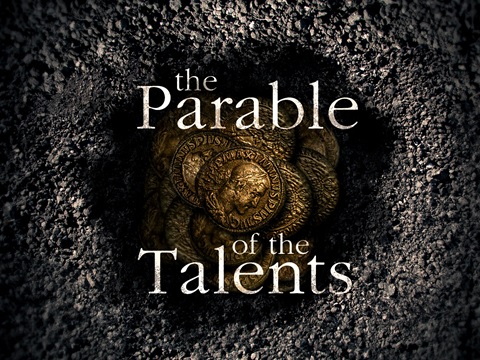 Matthew 25.13.30
[Speaker Notes: Give the context for the story here. Before getting into the lesson, let people know why this story fits in the context of the parables.]
Context of the parable
Matt. 24.29.31 – the Return of the Lord
Matt. 24.32.44 – the Parable of the Fig Tree
Matt. 24.45.51 – Faithful v. Wicked Servant
Matt. 25.1.12 – Prepared v. Unprepared Virgins
Matt. 25.13.30 – Faithful and Fruitful Servants (P.o.t.S)
Matt. 25.31.46 – Sheep v. Goats
The parable of the talents
Master goes on journey for an undisclosed amount of time. 
Gives 3 servants different talents, each according to his ability
5, 2, 1 talents were distributed to each of the men.
The parable of the talents
Master goes on journey for an undisclosed amount of time. V.14
Gives 3 servants different talents, each according to his ability
The parable of the talents
Master goes on journey for an undisclosed amount of time. V.14
Gives 3 servants different talents, each according to his ability
Each servant does something with their talent 
Master comes home and calls his servants to settle the accounts
The parable of the talents
Master goes on journey for an undisclosed amount of time. V.14
Gives 3 servants different talents, each according to his ability
Each servant does something with their talent 
Master comes home and calls his servants to settle the accounts
5 and 2 talent men get the same response from Master 
Well done, good and faithful servant
I will set you over more
Enter into the joy of your master
The parable of the talents
Master goes on journey for an undisclosed amount of time. V.14
Gives 3 servants different talents, each according to his ability
Each servant does something with their talent 
Master comes home and calls his servants to settle the accounts
5 and 2 talent men get the same response from Master 
1 talent man gets a very different response from the 5/2 
Wicked and lazy servant
Take from him what was given and give it to the 5 talent man 
Cast the worthless servant into the darkness
Principles of the parable
Everyone has abilities
Everyone does NOT have the same abilities
Everyone has responsibilities 
God’s expectations are proportionate 
Doing nothing results in punishment
Entering into the joy of our master
Every person has an equal opportunity to please God
We need to fill our potential
Don’t judge or compare yourself to others
To do big things, we need to begin with the small things
Doing nothing results in punishment
The reward for serving God is, making God proud and 
     receiving more work
So are we doubling or burying talents?